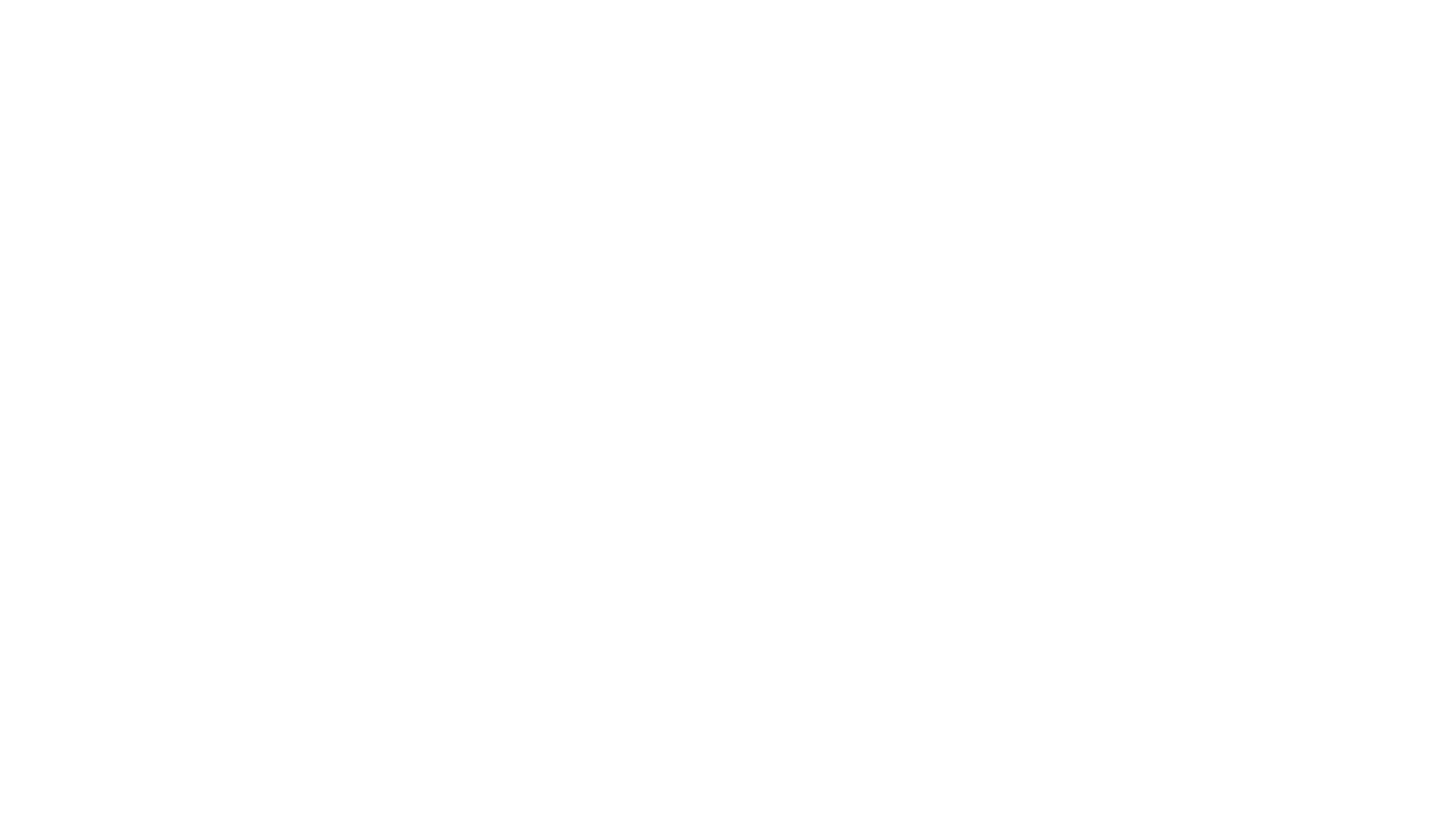 Problemática educativa I EL PROBLEMA DE LA EDUCACIÓN
Ethel Manganiello
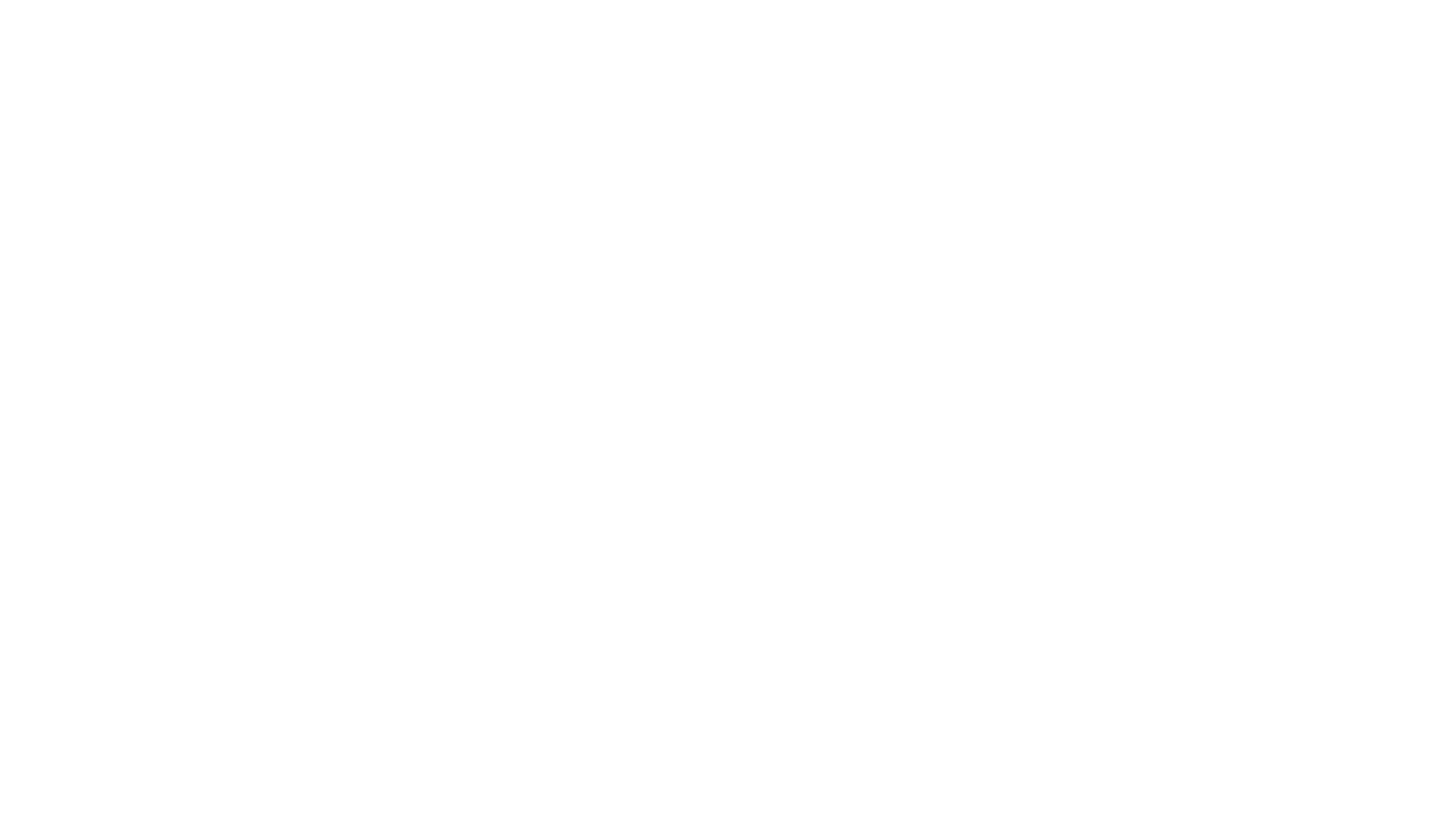 Identifica y selecciona diferentes problemas de la educación, tomando en cuenta, las opiniones en los pasillos y oficinas de la facultad, en base a un par de preguntas básicas ¿es la educación un problema? ¿por qué? / ¿Cuáles considera los principales problemas de la educación?
Consignas
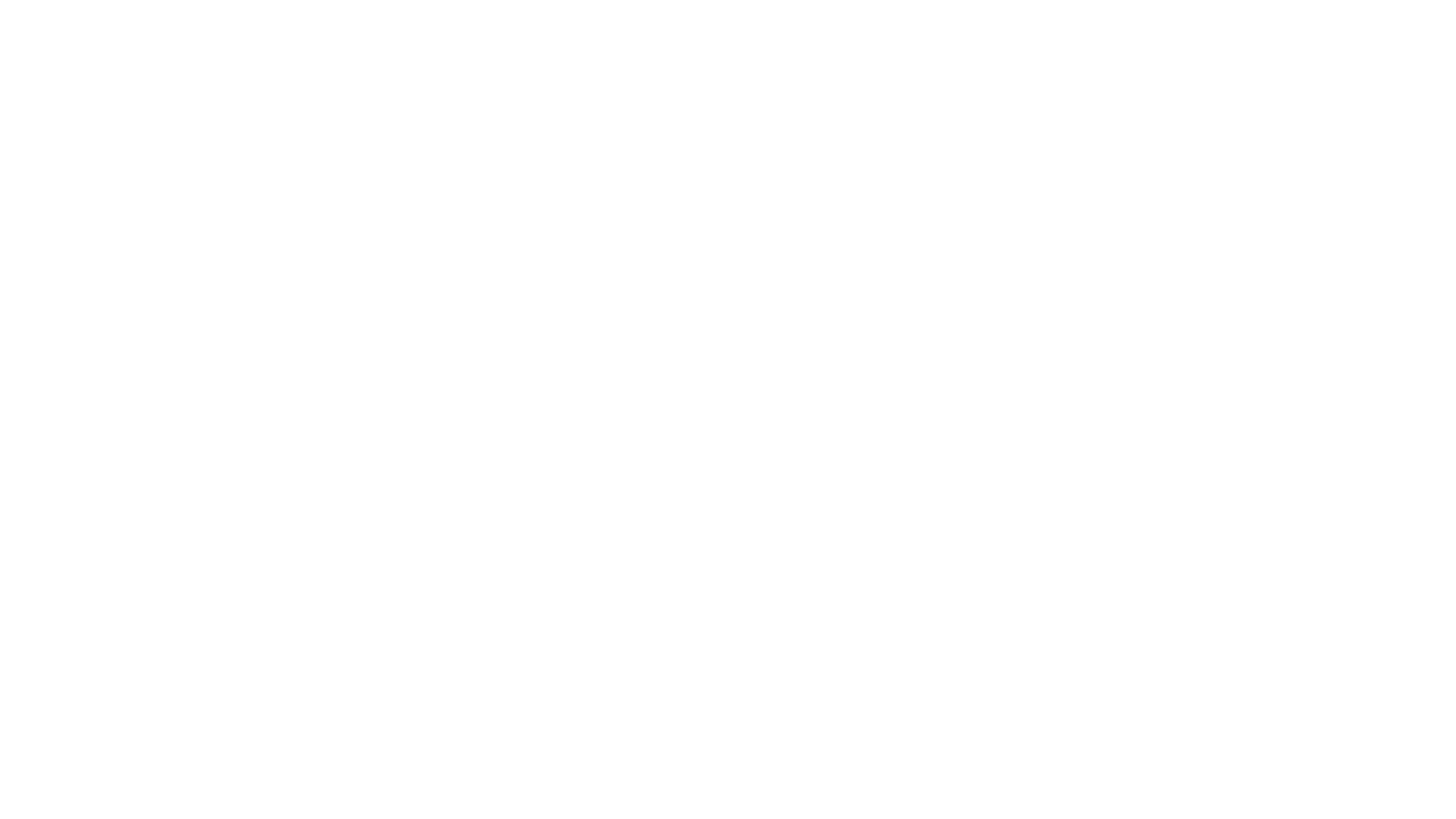 La educación como problema
La educación es un hecho, un fenómeno o realidad dinámica en la vida de los pueblos. Pero la educación es algo más que un hecho condicionado sociológicamente. 
Es una aspiración, una continua tendencia hacia el perfeccionamiento del hombre. 
La educación no puede ser entendida como una solución definitiva ni como un simple hecho determinado por factores necesarios y forzosos. Por su esencia es un problema complejo que reclama constantemente soluciones.
Kant: la educación “es el mayor y mas difícil problema que pueda ser planteado al hombre”. Porque está ligado a todos los aspectos fundamentales de la existencia del hombre, considerado como individuo y como miembro de la comunidad; es el problema más difícil y arduo, porque tiene la complejidad de la vida misma.
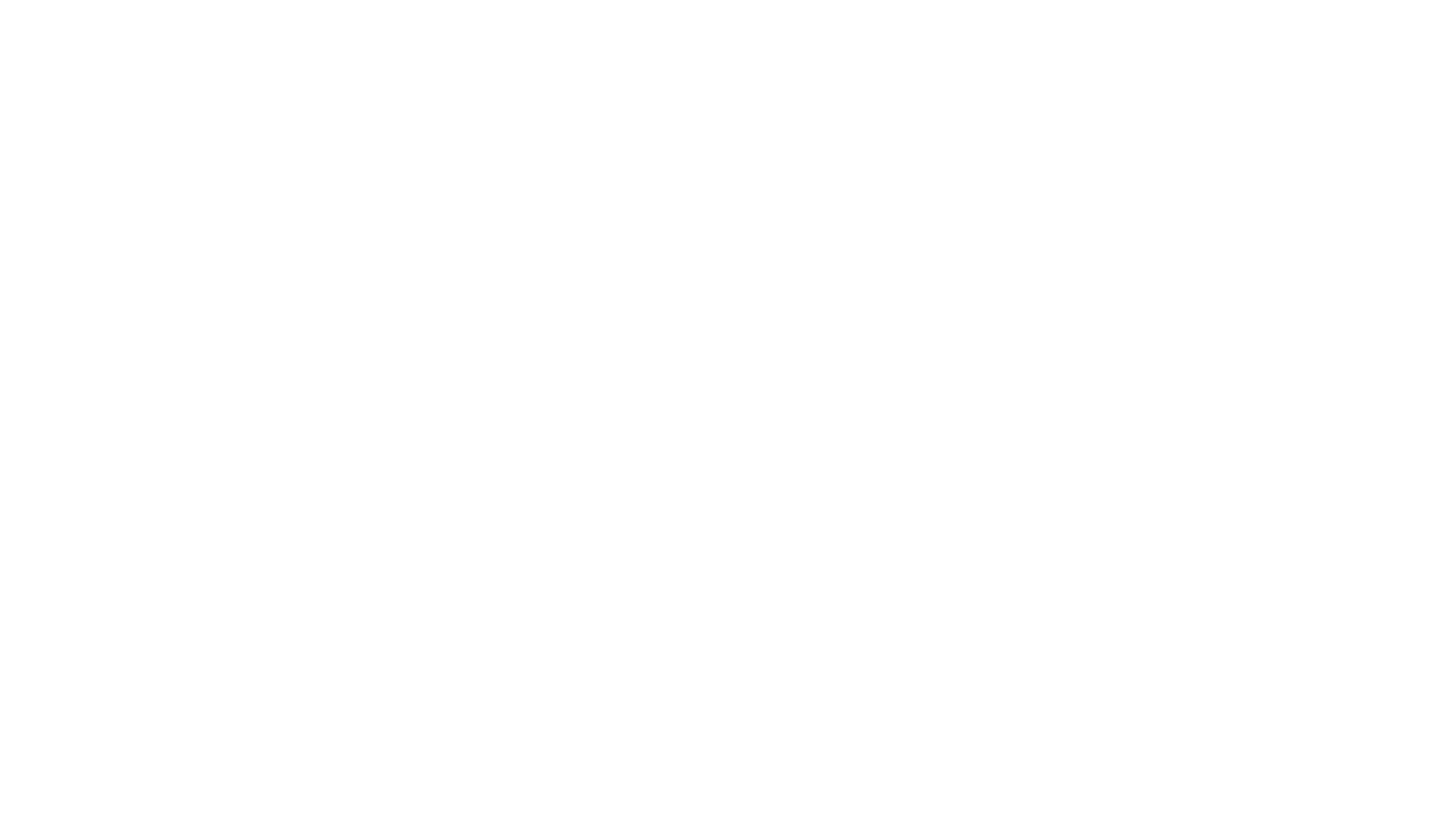 Tres grupos de problemas:

 a-) Los problemas previos de la educación:  el de la posibilidad (¿Se puede educar? ¿En que medida?), y el de la legitimidad (¿Se debe educar?)
b-) Los problemas centrales o fundamentales. El problema primario, relativo a los fines de la educación (problema teleológico). Los problemas derivados o de medios o mesológicos: de contenido, de método y de organización y administración escolar. 
c-) Los problemas secundarios o accesorios. implican numerosísimos problemas menores, que derivan a su vez de los fundamentales (problemas de horarios, de material didáctico, etc.)
El problema de la educación puede resumirse en esta pregunta: “¿Qué debe hacer?”.
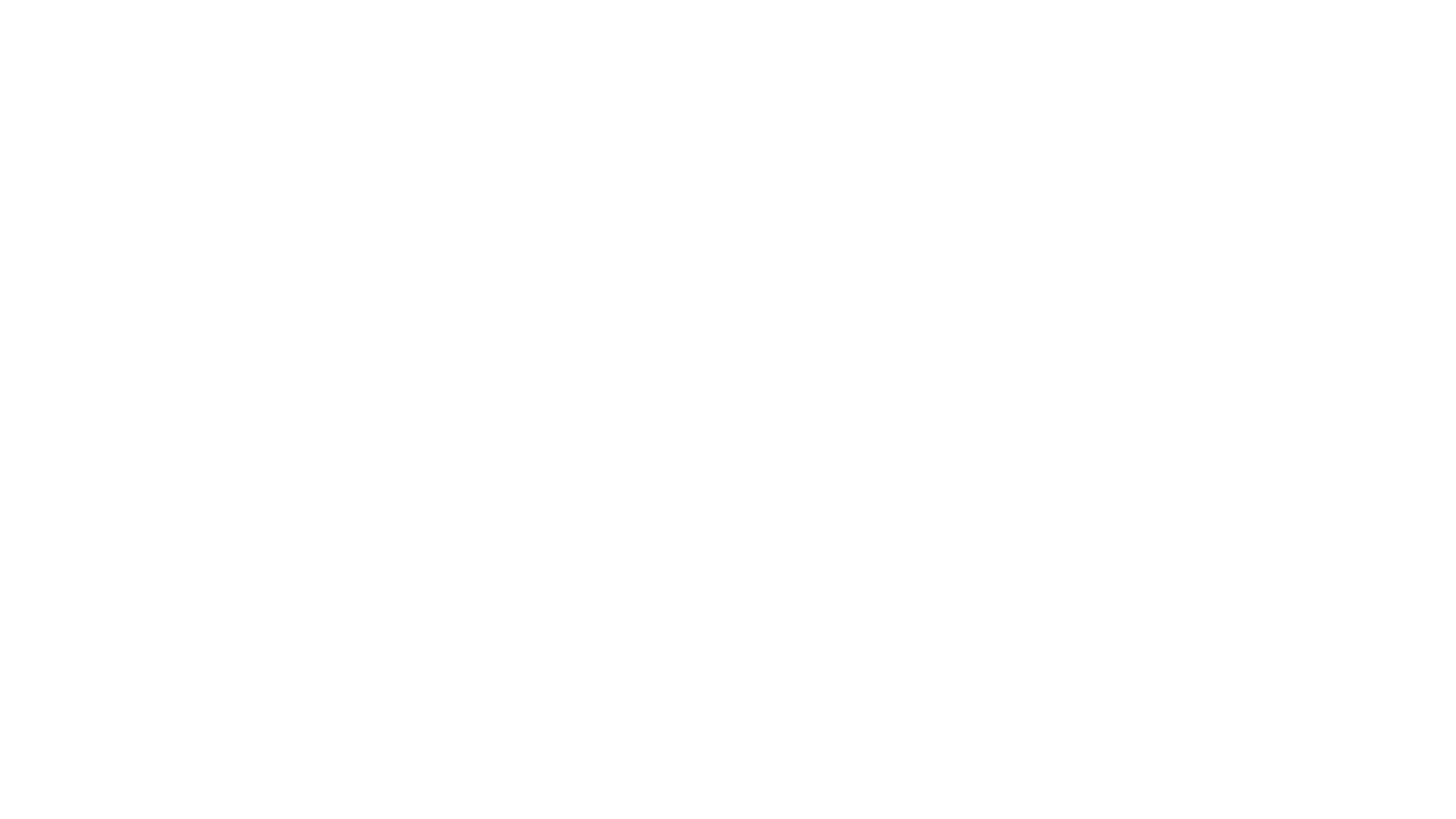 Consignas